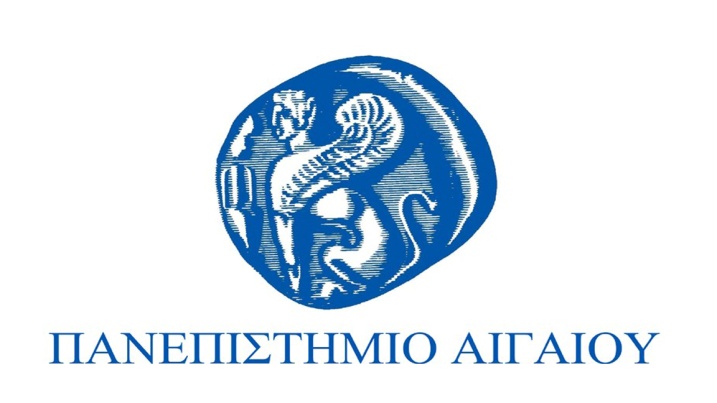 ΑΙΓΥΠΤΙΑΚΗ ΑΡΧΑΙΟΛΟΓΙΑ ΙΤα μεγάλα Βασίλεια
Syllabus
Περιεχόμενο – θεματικές – στόχοι
Εκπαιδευτικό υλικό 
Κουσούλης Παναγιώτης
Τμήμα Μεσογειακών Σπουδών
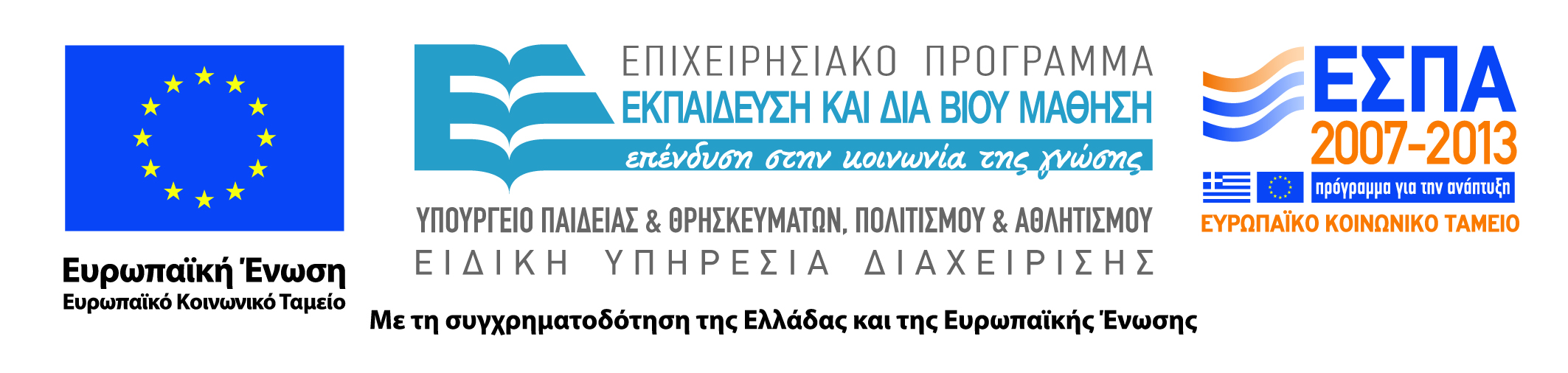 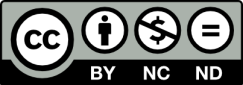 Άδειες Χρήσης
Το παρόν εκπαιδευτικό υλικό υπόκειται σε άδειες χρήσης Creative Commons. 
Για εκπαιδευτικό υλικό, όπως εικόνες, που υπόκειται σε άλλου τύπου άδειας χρήσης, η άδεια χρήσης αναφέρεται ρητώς.
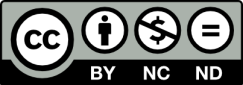 Χρηματοδότηση
Το παρόν εκπαιδευτικό υλικό έχει αναπτυχθεί στα πλαίσια του εκπαιδευτικού έργου του διδάσκοντα.
Το έργο «Ανοικτά Ακαδημαϊκά Μαθήματα στο Πανεπιστήμιο Αιγαίου» έχει χρηματοδοτήσει μόνο τη αναδιαμόρφωση του εκπαιδευτικού υλικού. 
Το έργο υλοποιείται στο πλαίσιο του Επιχειρησιακού Προγράμματος «Εκπαίδευση και Δια Βίου Μάθηση» και συγχρηματοδοτείται από την Ευρωπαϊκή Ένωση (Ευρωπαϊκό Κοινωνικό Ταμείο) και από εθνικούς πόρους.
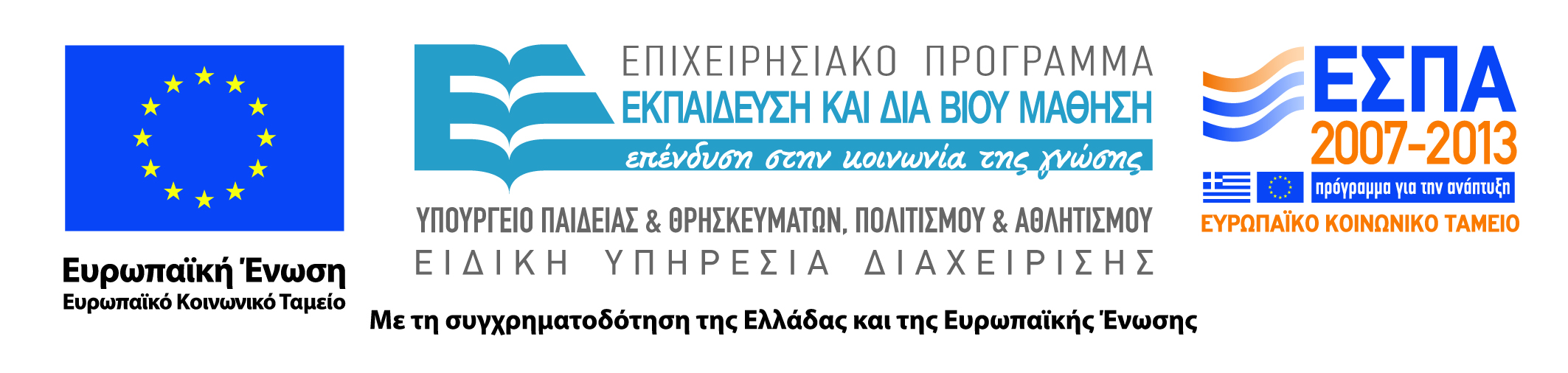 ΑΙΓΥΠΤΙΑΚΗ AΡΧΑΙΟΛΟΓΙΑ ΙΤα μεγάλα Βασίλεια
Syllabus
Περιεχόμενο – θεματικές – στόχοι
Εκπαιδευτικό υλικό
Περιεχόμενο μαθήματος
Το μάθημα εξετάζει σημαίνουσες πτυχές της αρχαιολογίας και κοινωνικής ιστορίας της αρχαίας Αιγύπτου από την προ-δυναστική περίοδο και τη διαμόρφωση του ενοποιημένου αιγυπτιακού κράτους έως το τέλος του Νέου Βασιλείου (περ. 1075 π.Χ.). 
Ιδιαίτερη έμφαση δίνεται στη νεκρική και ναϊκή αρχιτεκτονική με παράλληλη ανάλυση των βασικών θρησκευτικών και λατρευτικών παραδόσεων και πρακτικών.
Περιεχόμενο μαθήματος
Aναλύεται ο ρόλος της Αιγύπτου στο ευρύτερο περιβάλλον της νοτιοανατολικής Μεσογείου και αξιολογούνται οι πολύπλευρες διαπολιτισμικές, οικονομικές, εμπορικές και διπλωματικές επαφές της με τους λαούς του Αιγαίου και της Εγγύς Ανατολής κατά τη 2η χιλιετία π.Χ.
επιχειρεί μια εις βάθος προσέγγιση και ερμηνεία των αρχαιολογικών δεδομένων, με παράλληλη εξέταση κειμενογραφικών και εικονογραφικών πηγών, στα οποίες βασίζεται η ανασύνθεση και ερμηνεία των ποικίλλων εκφάνσεων της αιγυπτιακής κοινωνίας
Θεματικές
Αρχαιολογία της προδυναστικής Αιγύπτου και οι πρώτες ηγεμονίες.
Πρωτόγλυφα και πρώιμα ιερογλυφικά: η γένεση της γραφής στην Αίγυπτο ως μέσο πολιτικής και οικονομικής ταυτότητας 
Φαραωνική εξουσία, θρησκεία και μνημειακή αρχιτεκτονική κατά το Παλαιό Βασίλειο 
Μνημειακή αρχιτεκτονική και πολιτική ιδεολογία κατά το Μέσο και Νέο Βασίλειο
Τυπολογία και εξέλιξη του νεκρικού ναϊκού οικοδομήματος
Θεματικές
Αρχαιολογία του θανάτου: Μεταθανάτιος κόσμος των αρχαίων Αιγυπτίων: νεκρική ιδεολογία και ταφικές πρακτικές
Βασιλικοί τάφοι στην Κοιλάδα των Βασιλέων: τυπολογία και διακόσμηση
Αρχαιολογία της αιγυπτιακής θρησκείας: γέννηση και διαμόρφωση του αιγυπτιακού συστήματος σκέψης και παρακτικής των αρχαίων κατοίκων της Νειλοχώρας, μαγεία, δαιμονολογία, μάατ vs. Ισφέτ
Αλλοεθνείς και αιγυπτιακή κοσμοθεωρία
Στόχοι – μαθησιακά αποτελέσματα
Γνώση των βασικών πολιτισμικών φάσεων που αναπτύχθηκαν στην Άνω και Κάτω Αίγυπτο κατά την Προδυναστική περίοδο.
Γνώση και εξοικείωση με τους μηχανισμούς και τις συνιστώσες ενοποίησης και εδραίωσης του αιγυπτιακού κράτους.
Ερμηνεία του ρόλου της γραφής στη διαμόρφωση της πολιτικής και κοινωνικής ιδεολογίας της αρχαίας Αιγύπτου.
Γνωριμία με βασικά μνημεία και υλικά κατάλοιπα της φαραωνικής περιόδου (3η και 2η χιλιετία π.Χ.).
Γνωριμία με σημαντικές αρχαιολογικές και κειμενογραφικές πηγές.
Εξοικείωση με διαφορετικές μεθοδολογικές προσεγγίσεις στην ιστορία και την αρχαιολογία της φαραωνικής Αιγύπτου.
Γνώση σημαντικών πτυχών της κοινωνικής και θρησκευτικής ιδεολογίας και πρακτικής των αρχαίων Αιγυπτίων.
(1) Πλατφόρμες εκπαίδευσης
E-class: ασύγχρονη πλατφόρμα εκπαίδευσης και ηλεκτρονικής βιβλιοθήκης 

Big Blue Button: ηλεκτρονική πλατφόρμα εκπαίδευσης σύγχρονων συνεδριών και τηλεδιασκέψεων
(2) Εκπαιδευτικό υλικό
Μελέτη βιβλιογραφίας στη Βιβλιοθήκη του Τμήματος Μεσογειακών Σπουδών

Jstor
 
Χρήσιμες ιστοσελίδες

Εγχειρίδια μαθήματος
Εγχειρίδια μαθήματος
Κουσούλης, Αιγυπτιακή Αρχαιολογία, τ. 1: τα Μεγάλα Βασίλεια, Παπαζήση, Αθήνα, 2015.
B. Kemp, Ancient Egypt: Anatomy of a Civilisation, London, 2002.
W. Stevenson-Smith, Art and Architecture of Ancient Egypt, New Heaven, 1998.